7th Energy Rating and Module Performance Modelling Workshop
Uncertainties inEnergy Rating (ER) andModule Performance Ratio (MPR)
B.V. Mihaylov, M. Bliss*, R. Gottschalg
Centre for Renewable Energy Systems Technology (CREST), Loughborough University

*Email: M.Bliss@lboro.ac.uk ; Tel.: +44 1509 635327
30/03/2017
Outline
Introduction
Uncertainty
Methodology
Sources and Correlations
ER and MPR estimates
Conclusions
Introduction
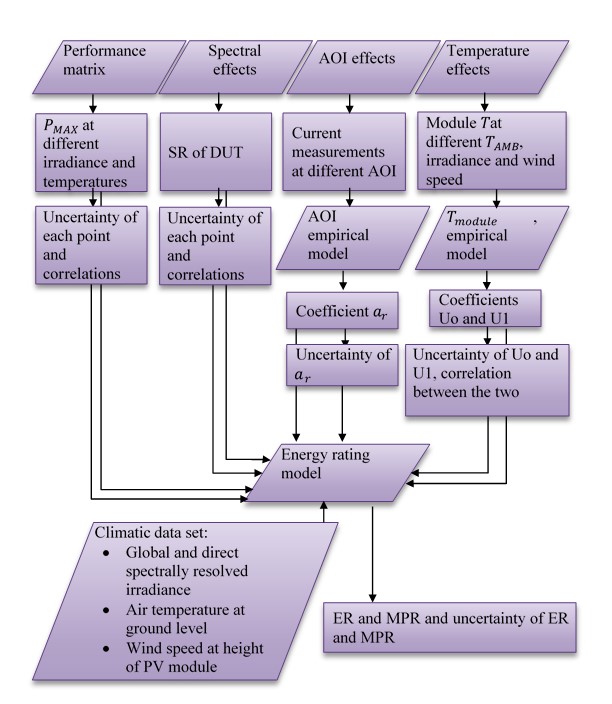 For ER and MPR to be adopted and meaningful, the uncertainty analyses need to be consistent: 
worst-case assumptions may result in overestimation 
underestimating correlations may underestimate 

Focus on uncertainty in performance matrix
Methodology detailed
Example given for CREST
[Speaker Notes: Device measurements are used in combination with standard climatic datasets for calculating the ER and the MPR.
ER and MPR uncertainties are dominated by the performance matrix and Faiman coefficient measurement uncertainties.]
ER and MPR uncertainty methodology
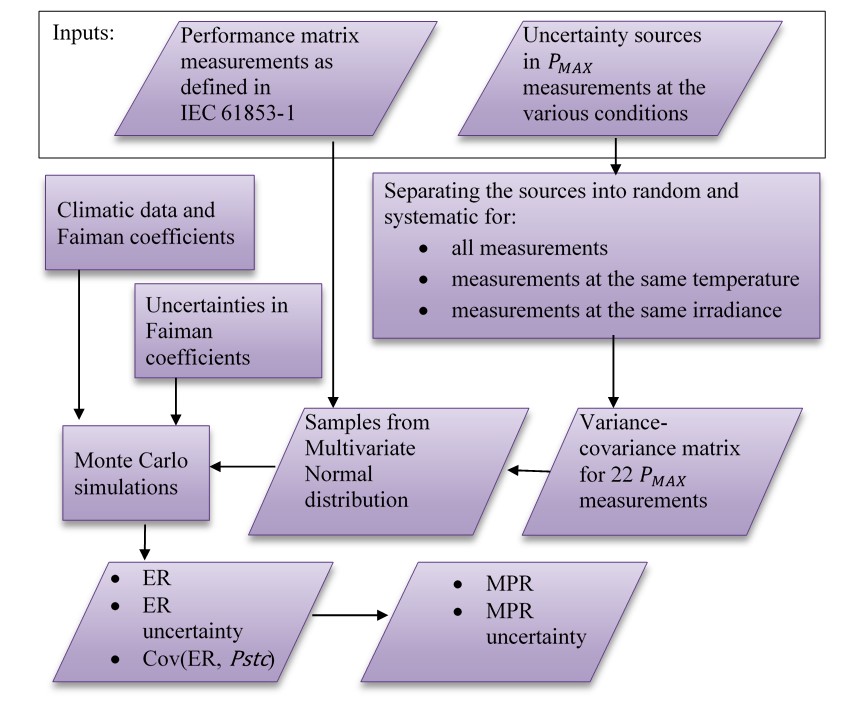 ER and MPR uncertainty methodology
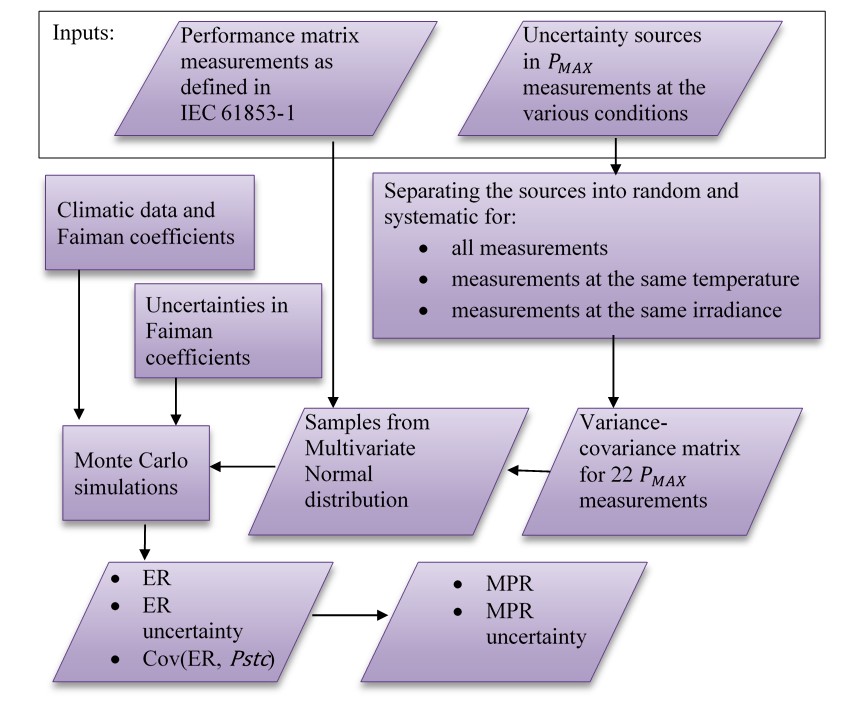 Uncertainty sources and correlation estimates
Uncertainty sources systematic to all measurements
Uncertainty sources systematic at the same temperature
Uncertainty sources systematic at the same irradiance
Uncertainty sources random to all measurements
ER and MPR uncertainty methodology
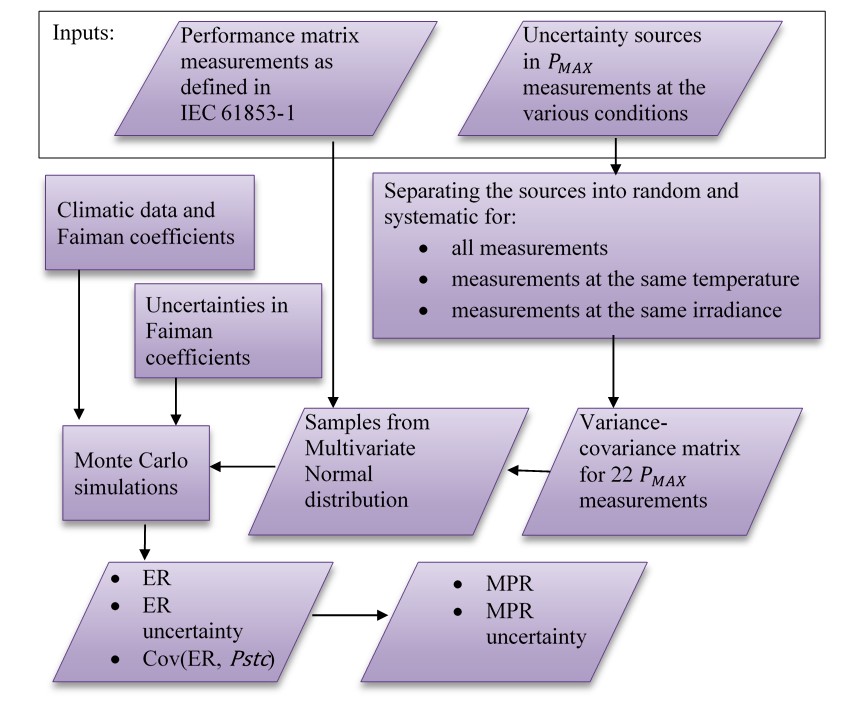 Covariance / Correlation  between measurements
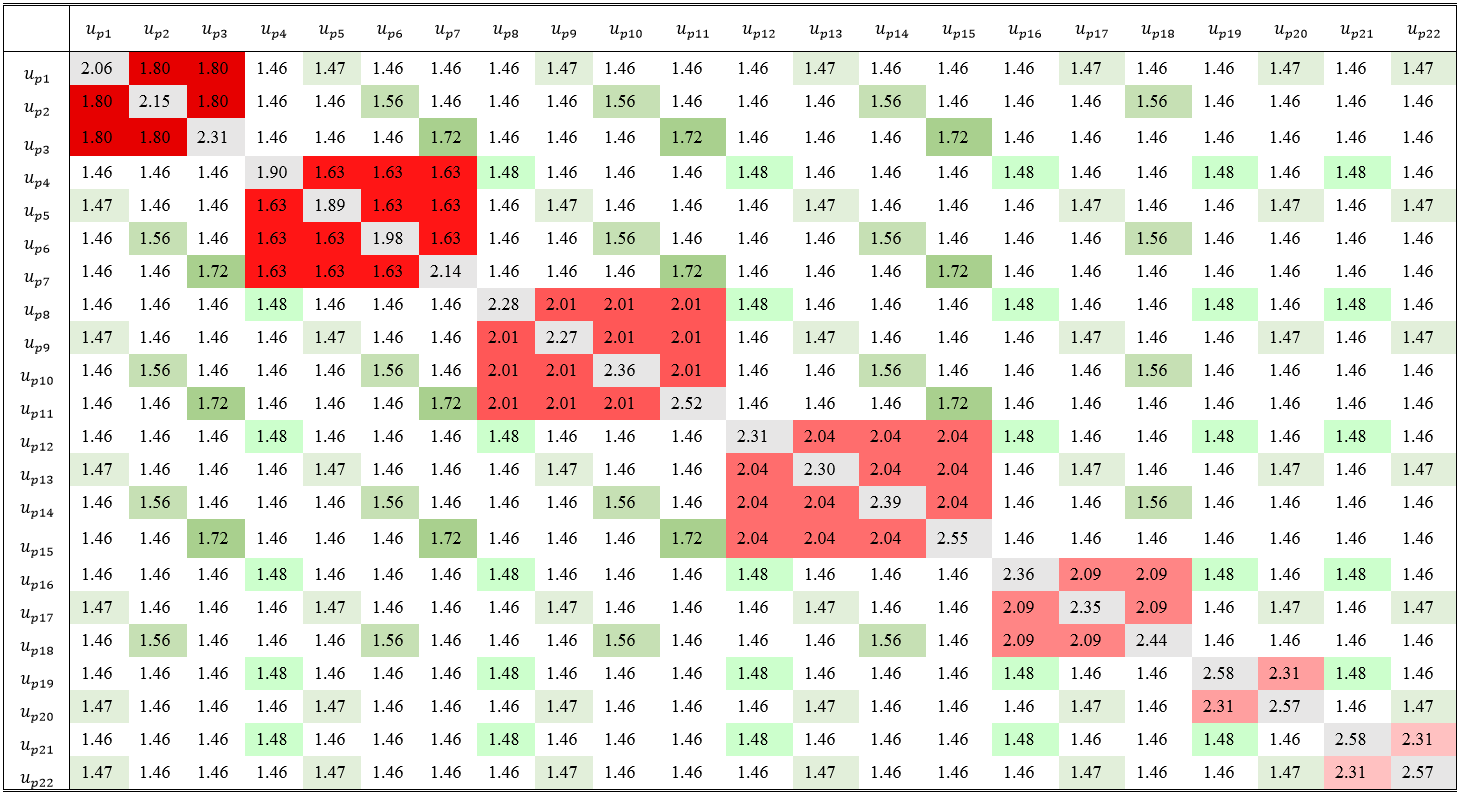 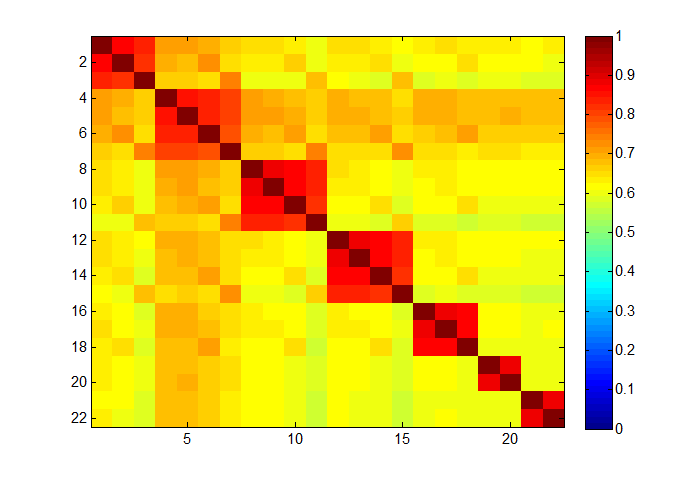 ER and MPR uncertainty methodology
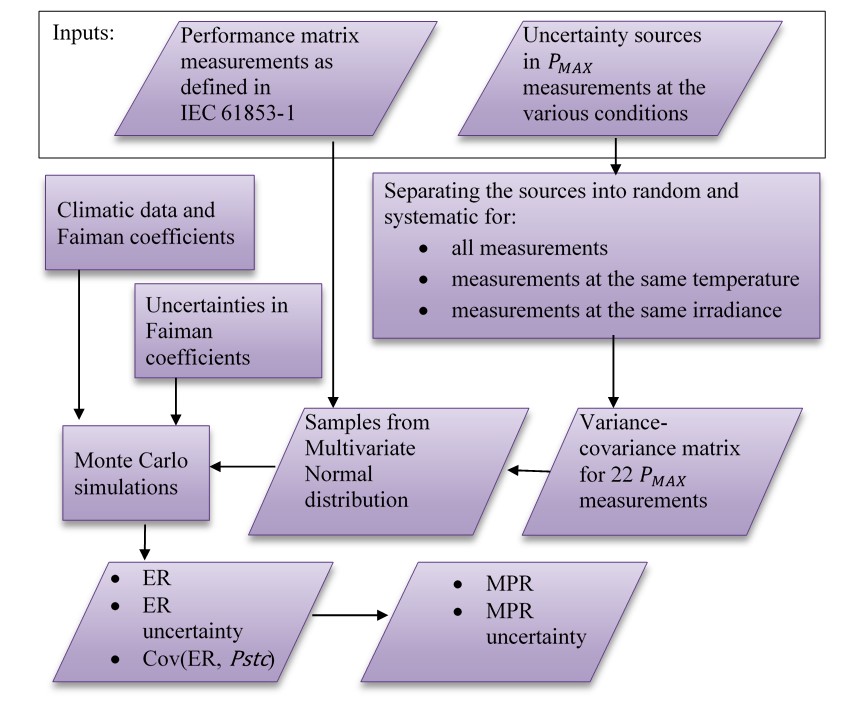 Sample Performance matrices
Max Power
Irradiance in W/m2
Temp in ºC
ER and MPR uncertainty methodology
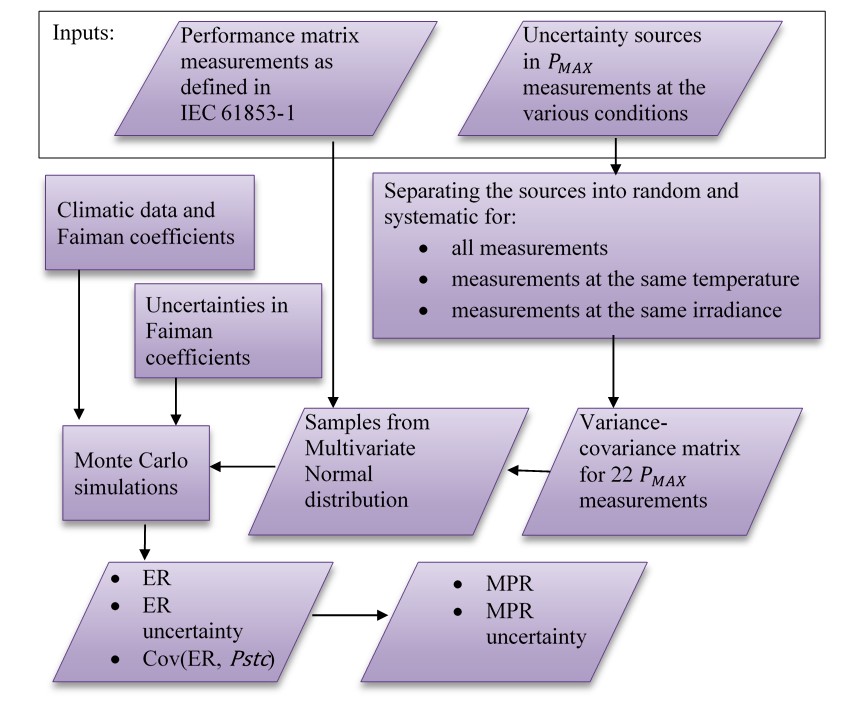 ER uncertainty with calculated correlations
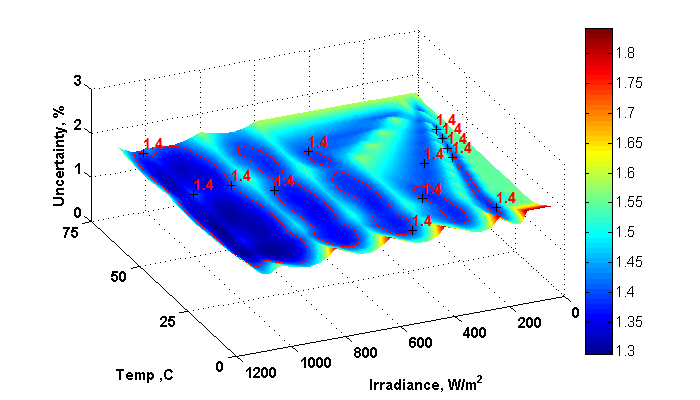 ER uncertainty is smaller than that at STC
Strong correlation leads to lower MPR uncertainty
ER uncertainty if all measurements are fully correlated
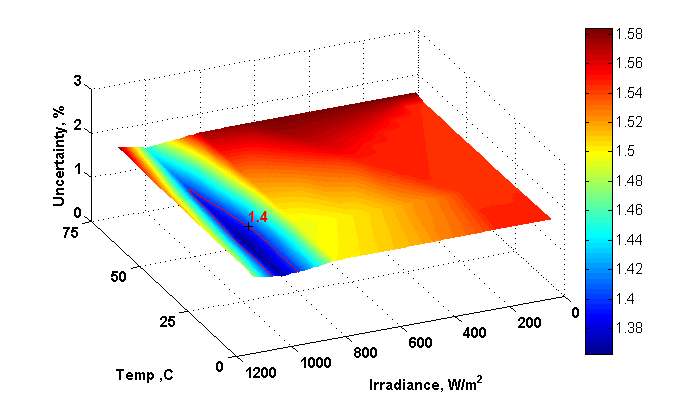 Overestimation of ER uncertainty
MPR uncertainty unrealistically small
ER uncertainty if all measurements are independent
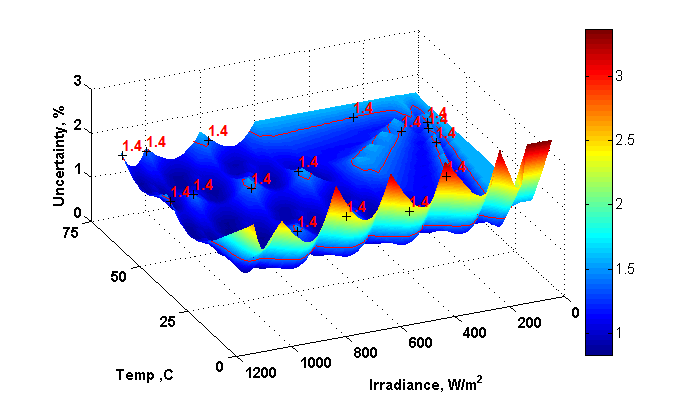 Underestimation of ER uncertainty
MPR uncertainty very high
… up next …
Introduction
Uncertainty
Methodology
Sources and Correlations
ER and MPR estimates
Conclusions
Conclusions
Measurements would have a significant commercial value
Need a consistent and robust uncertainty analysis

A framework for calculating the uncertainty is provided
Estimating the measurement correlation is key in correctly calculating the overall uncertainty
Alongside a procedure for calculating ER and MPR, there should be a procedure / guideline for propagating the uncertainty
…Thank You…
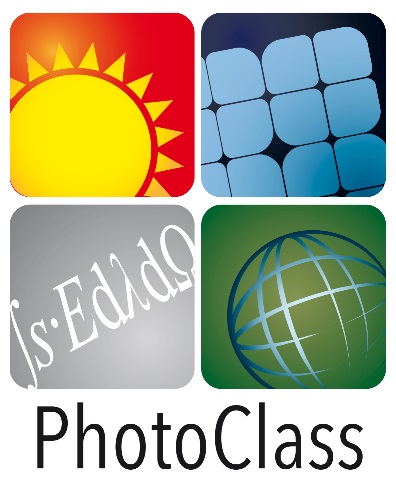 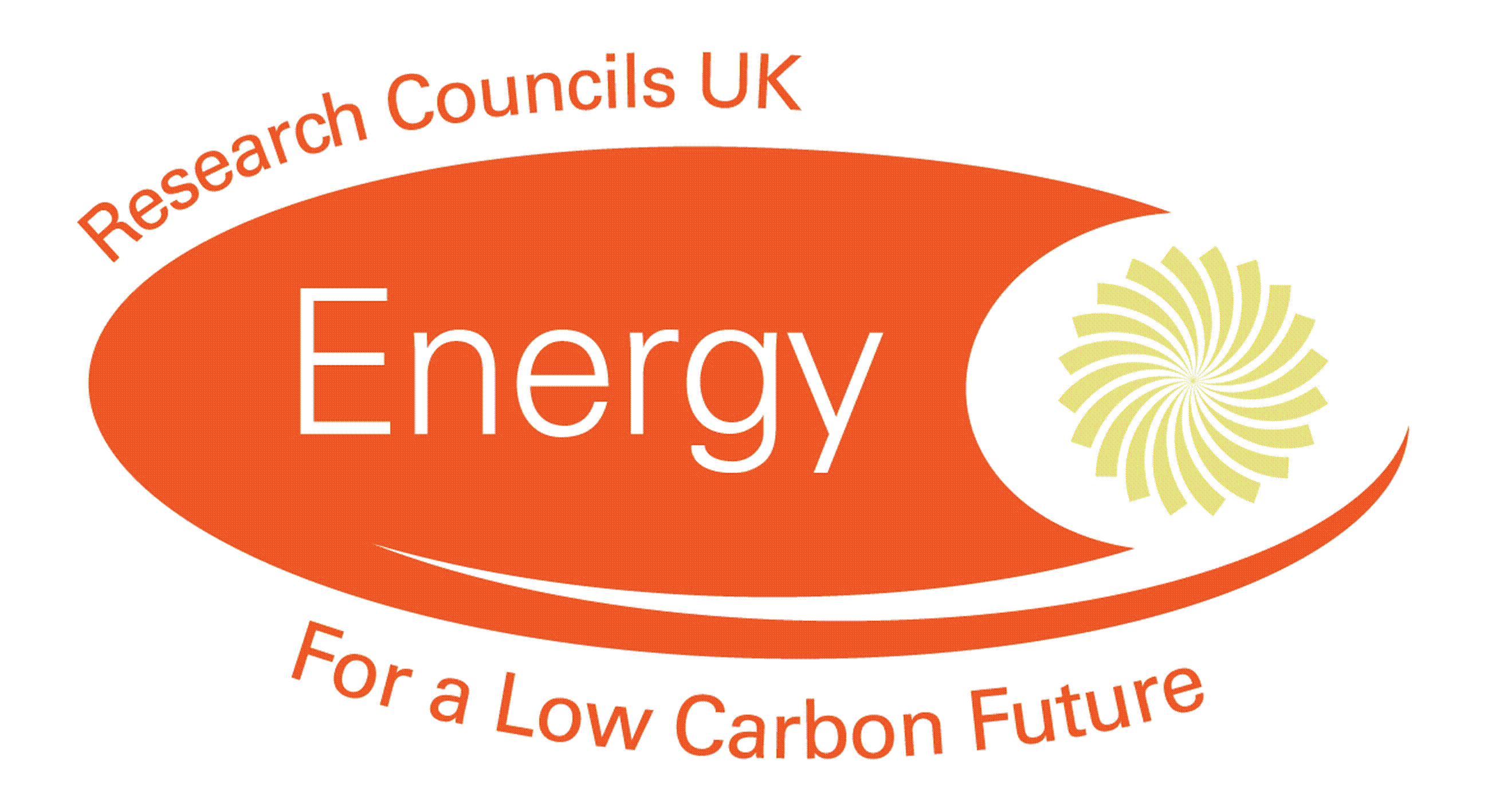 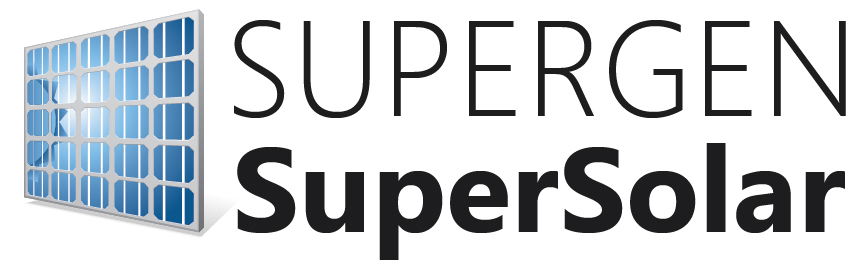 Difference in variance between extrapolated and interpolated conditions
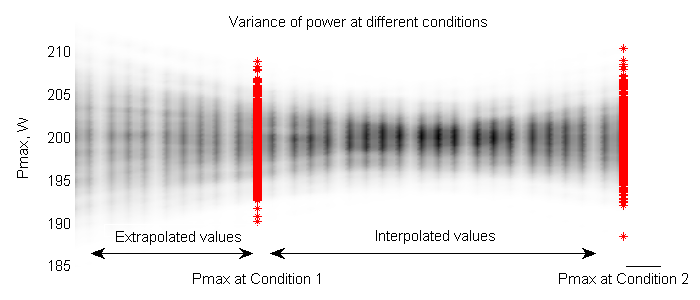